WELCOME
Recovery Innovations
#facesandvoices  #recoveryleadershipsummit   #advocate4recovery
Growing Crisis & Recovery Centers in Rural Idaho“A Marriage Made in Heaven”
DarrelL Keim, founder and Director, Latah recovery center  
Joyce Lyons, Ph.D., Crisis Center Project Manager
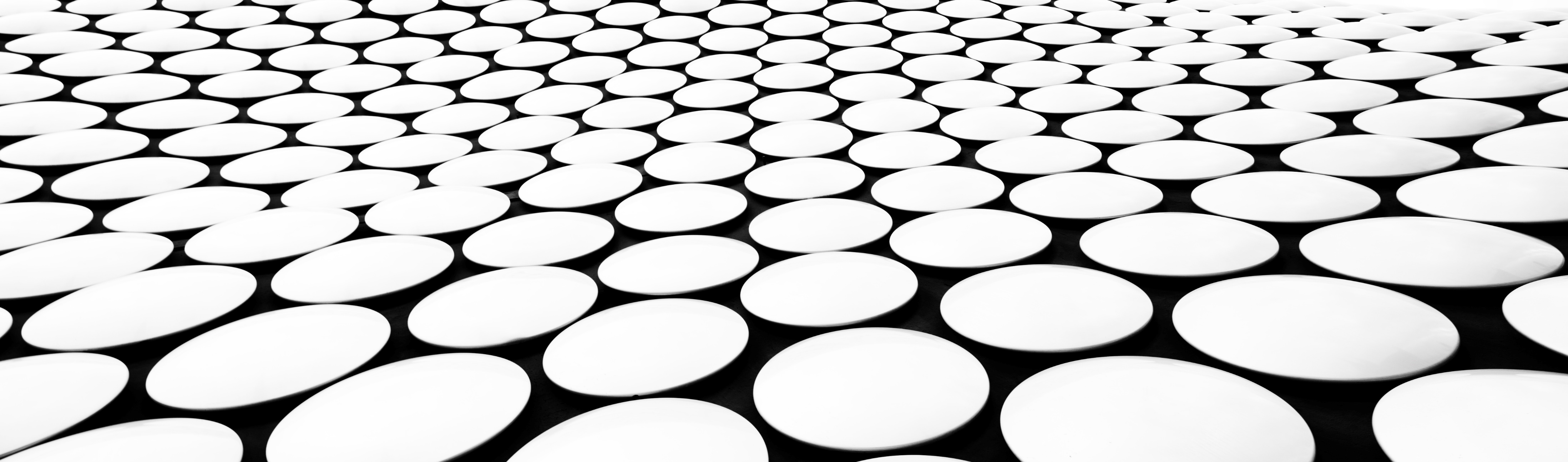 Rural Challenge
2 Programs
Replicable Model
Rural Area-Local Demographics
Unique Rural Issues
Definition - Rural
	open countryside
       - Rolling hills – farming
       - prairies – farming logging
       - wilderness
population less than 500 People per square mile
places with fewer than 2,500 people
[Speaker Notes: What rural looks like on the Palouse]
Unique Rural Issues
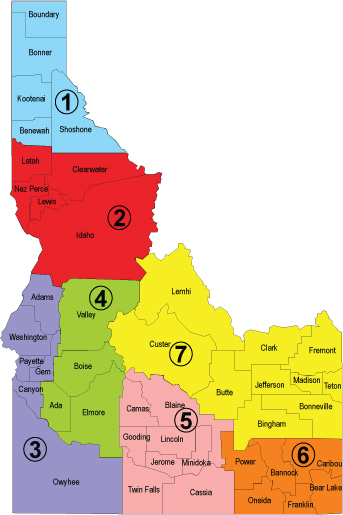 5 Counties
13500 Square miles – Washington to Montana
111,000 people (2020)
8.22 people per square mile
Socio-economic diversity
Native American Tribe
[Speaker Notes: What rural looks like on the Palouse]
Unique Rural Issues
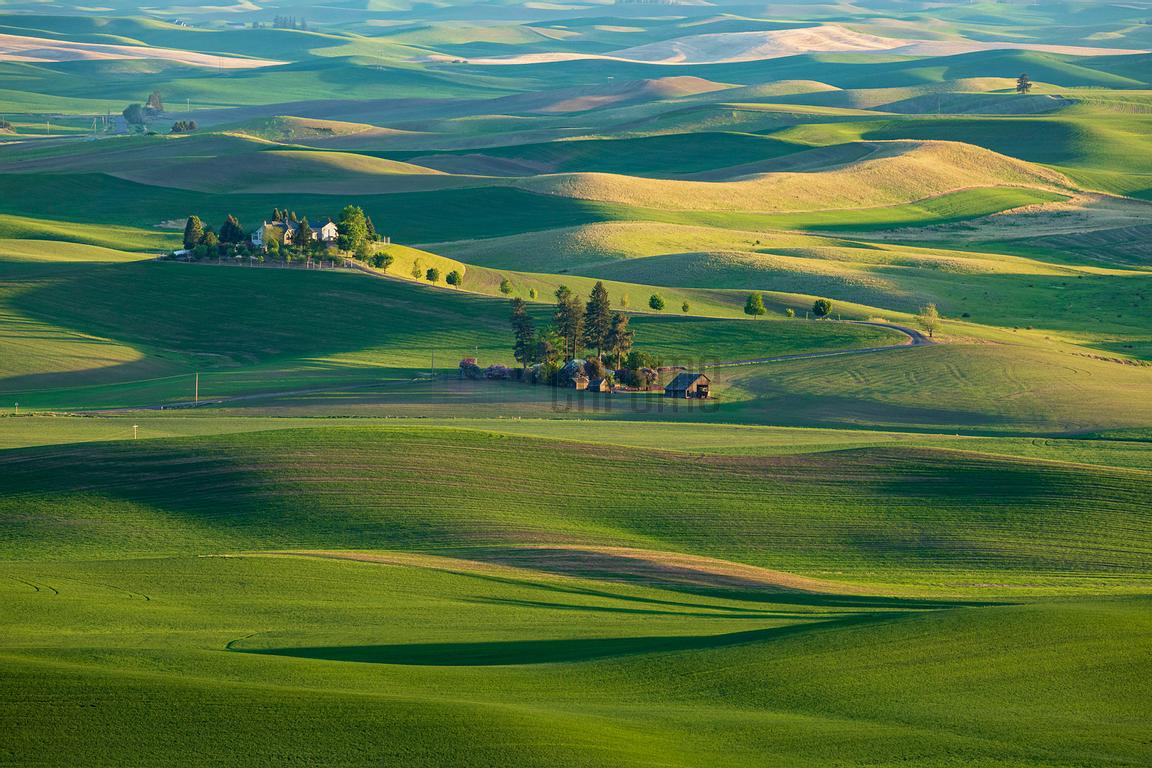 Palouse Hills
Unique Rural Issues
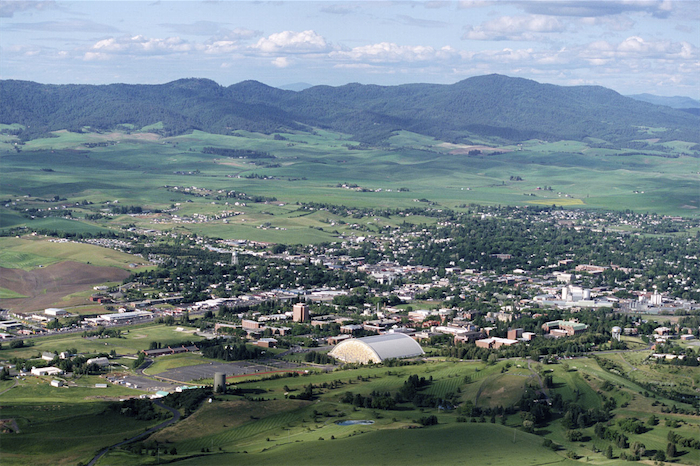 Moscow, ID
Unique Rural Issues
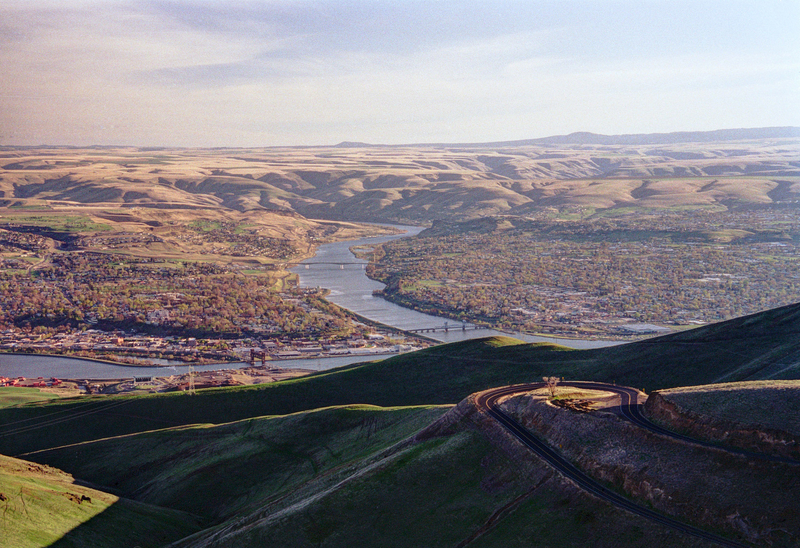 Lewiston, ID
[Speaker Notes: Talk to how the LRCC got started
Talk to how the Crisis Center is governed]
Unique Rural Issues
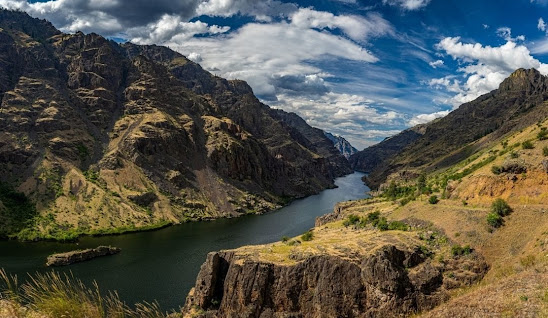 Hells Canyon
Unique Rural Issues
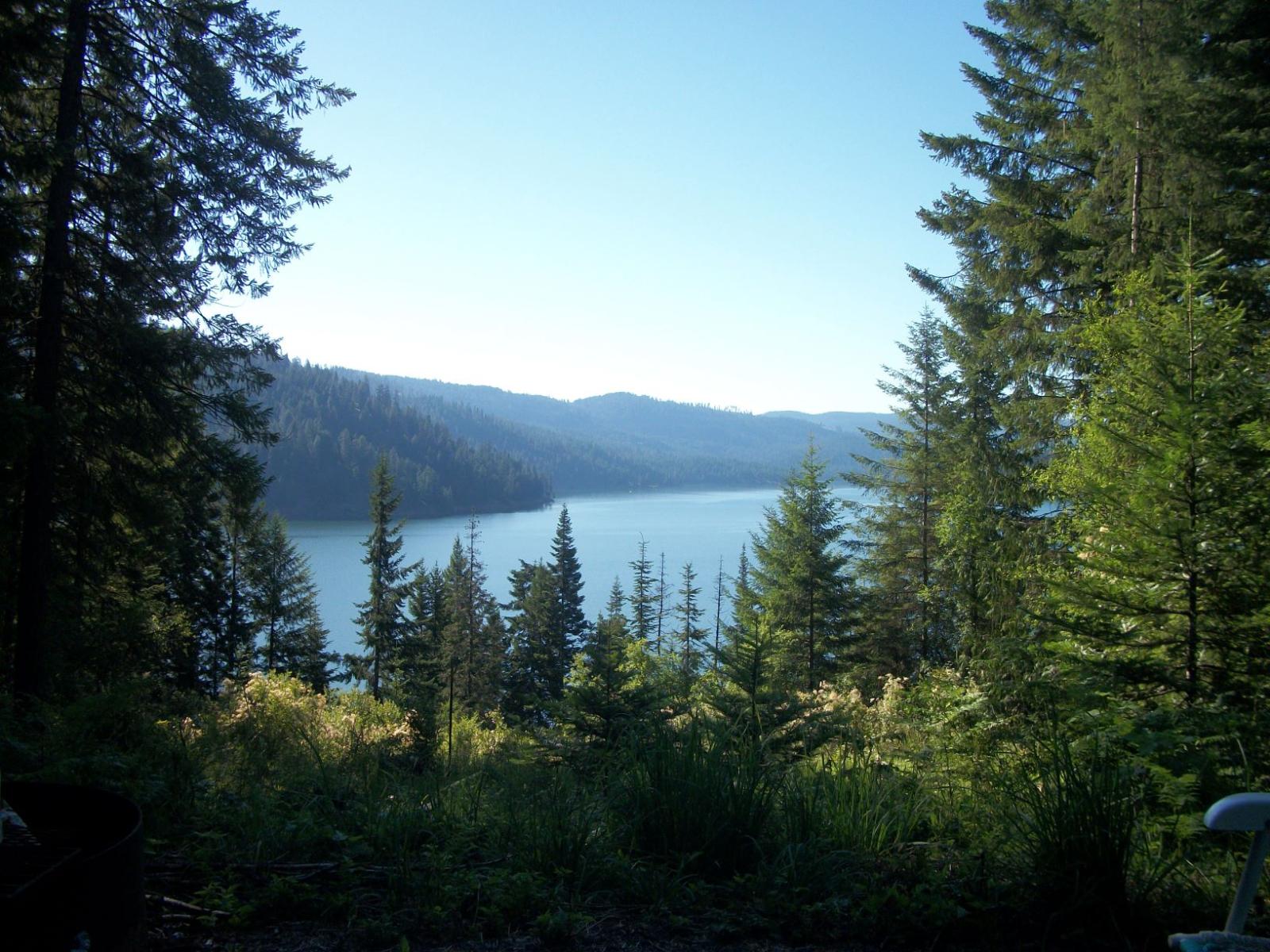 Dworshak Reservoir, ID
Unique Rural Issues
Transportation
Access to Health Care – Frontier Classification
Professional Shortage
Education and Prevention
Paradigm Shift
[Speaker Notes: Talk issues unique to rural mental health and addiction services]
What’s Novel - Facility
“It’s a marriage made in Heaven”

Peer Run/Volunteer Based Organization
Out-Patient Clinic
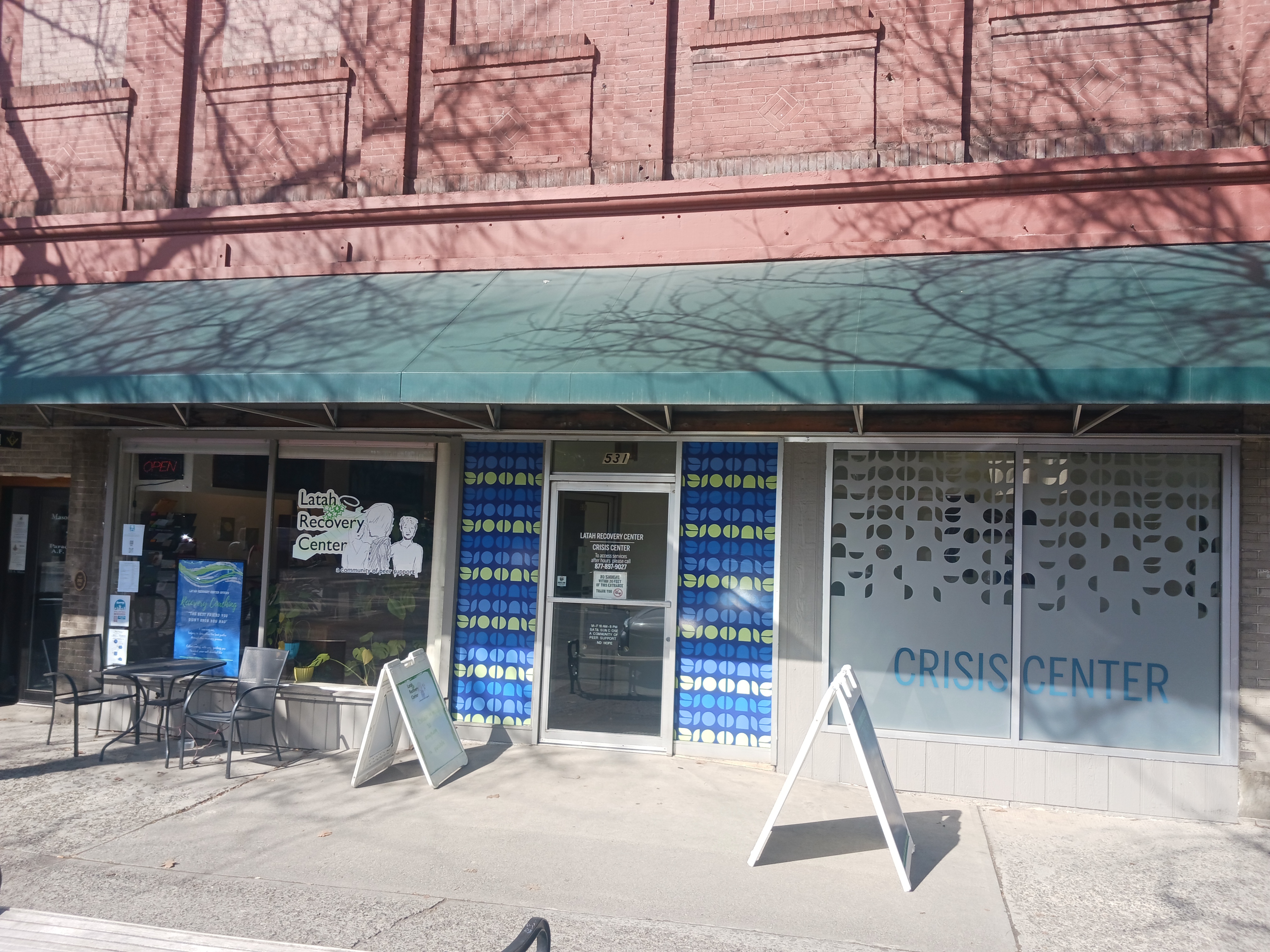 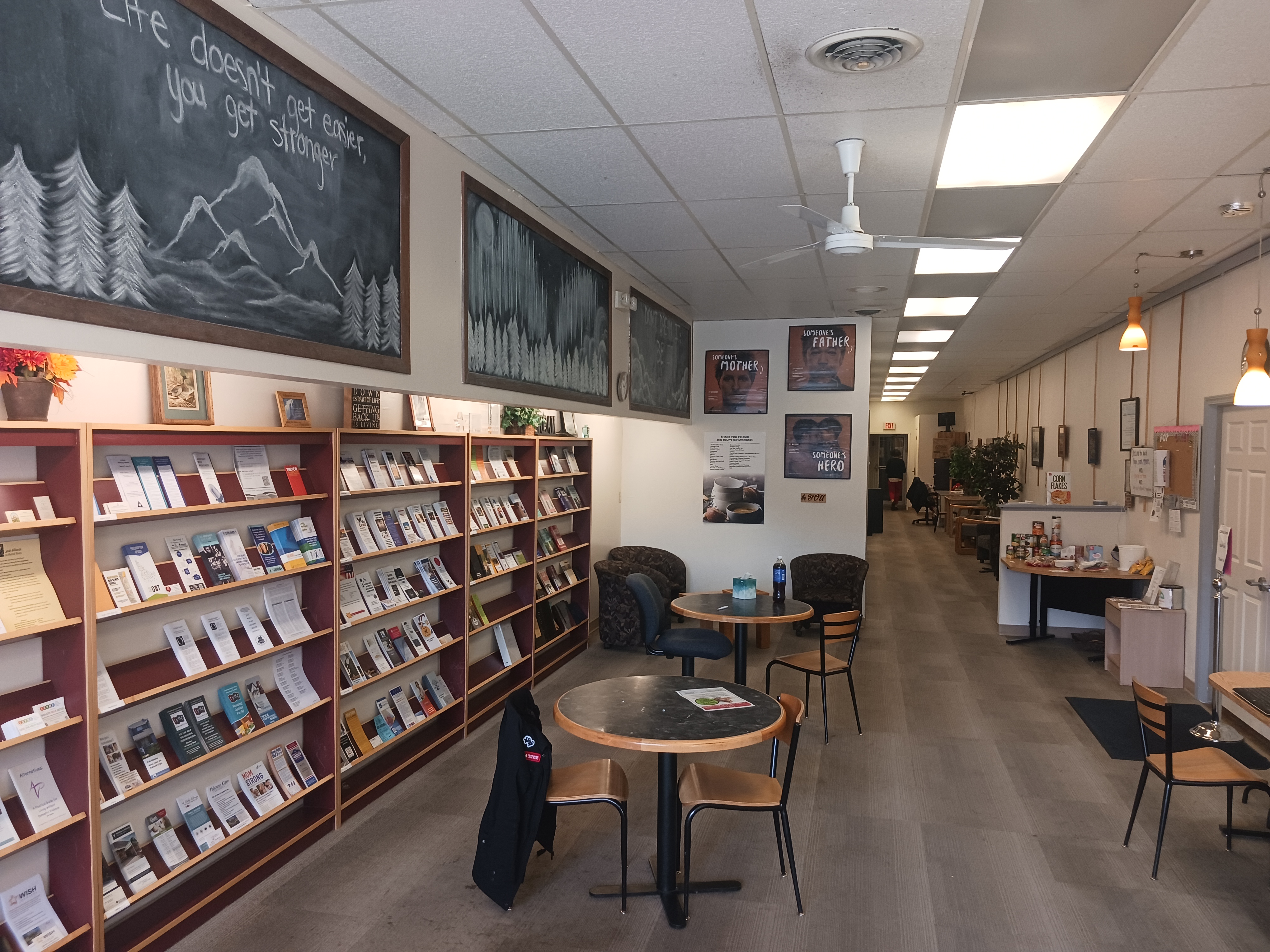 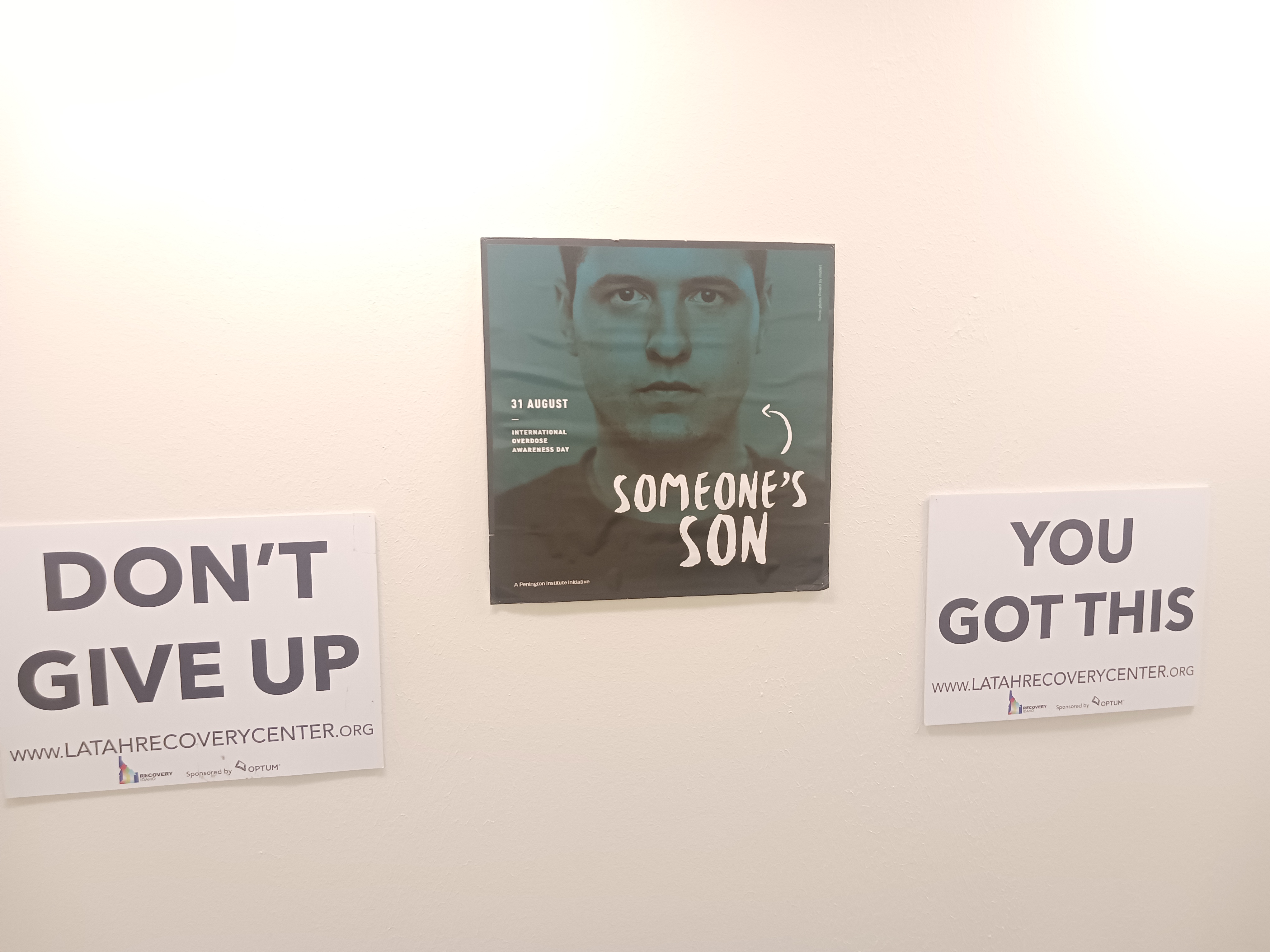 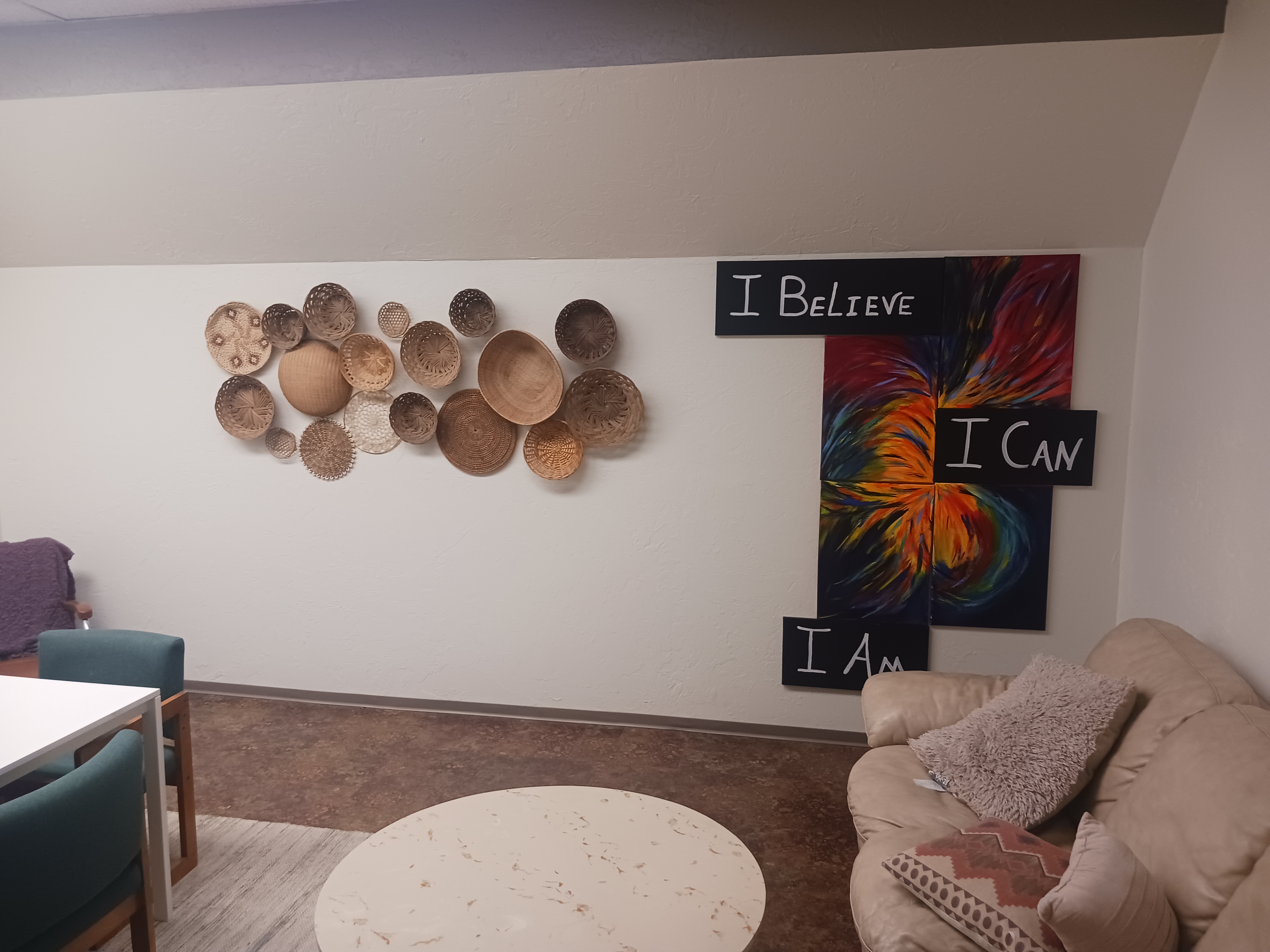 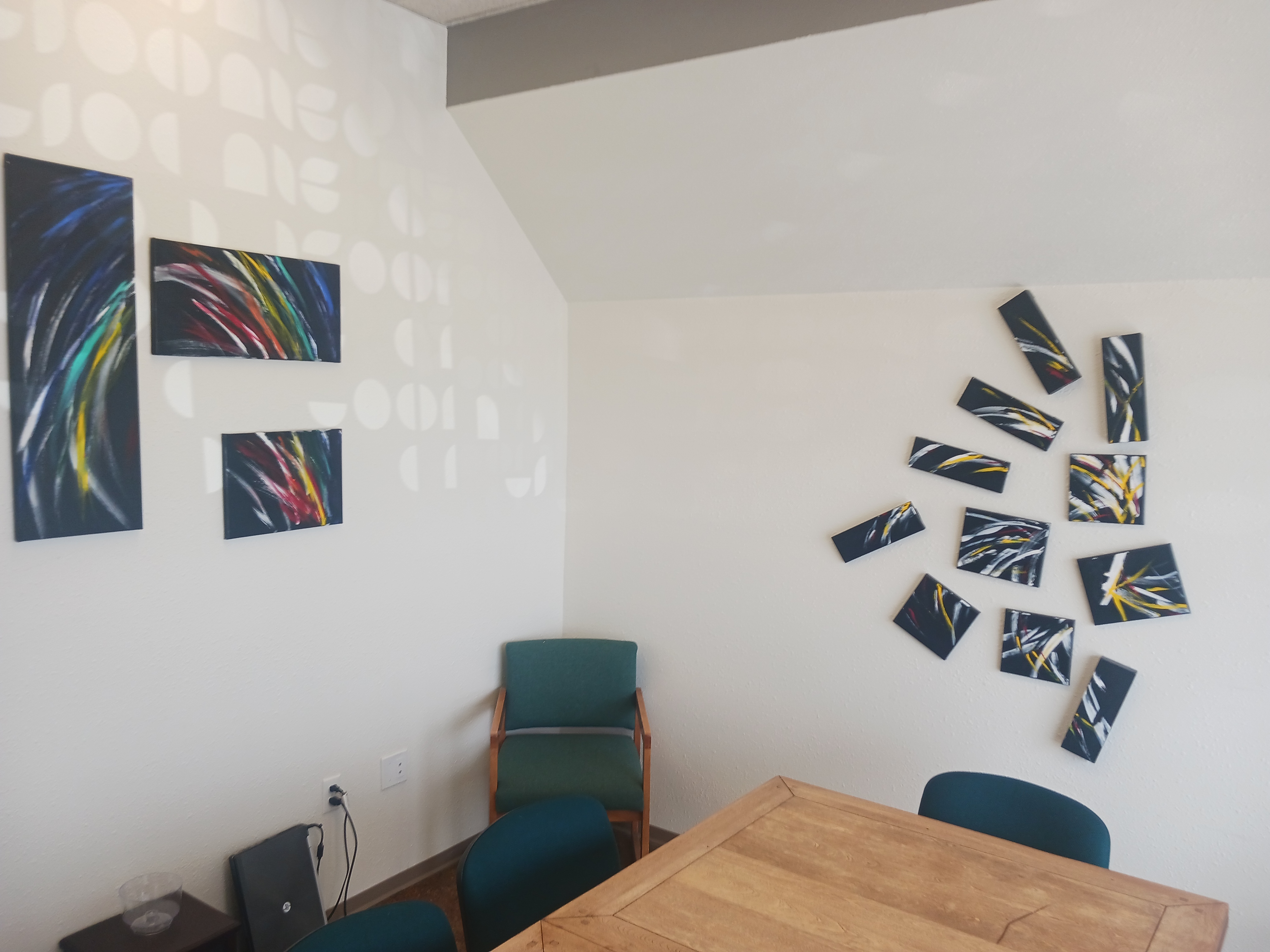 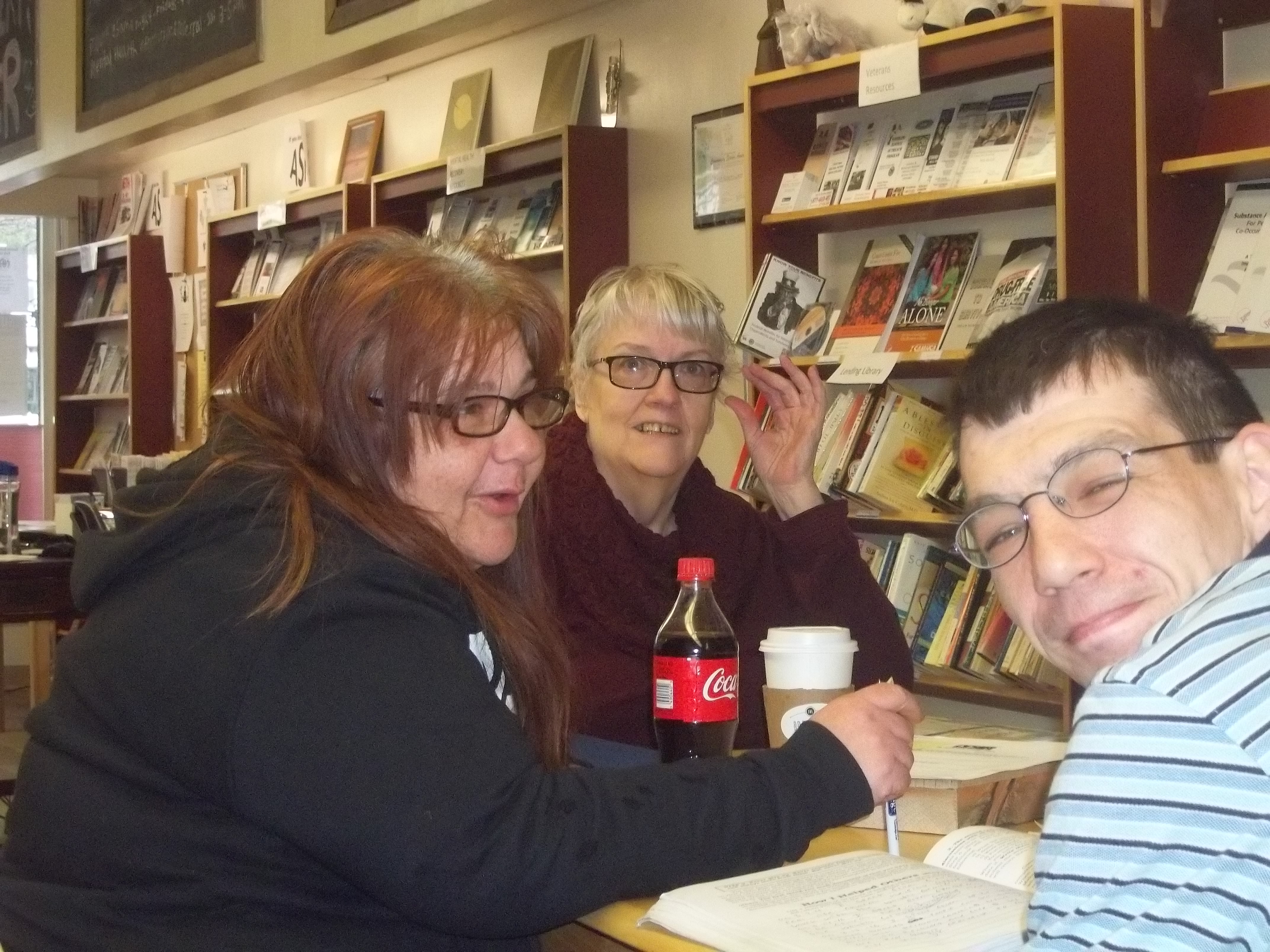 [Speaker Notes: Talk to how the LRCC got started and is governed
Talk to how the Crisis Center is governed
Talk how they both achieve synergy by partnering]
What’s Novel – Recovery Community Center
Peer Run Organization
Political
Research Models
Specific Grant Funding
Business Plan
Public Meetings
[Speaker Notes: Describe unique LRC issues]
What’s Novel – Recovery Community Center
Peer Run Organization
            Trained Peer Volunteers
            Staff/“Lived Experience”
					Programs Offered: 
Recovery Coaching/Peer Support
University, and Veteran Outreach
Jail Reentry
Service Referrals
Wide Variety of Weekly Life Skills, Anonymous and Social Groups
Oxford House
Harm Reduction/SSP
[Speaker Notes: Describe issues unique to LRC]
What’s Novel –  Crisis Center
“Just In Time Inventory”
Solutions are in your communities
Flexible Public Health Model
Create a Continuum of Care
Reduce Risk
Increase Protections
[Speaker Notes: Describe unique RCCN issues]
What’s Novel –  Crisis Center
“Just In Time Inventory”
Agency Partnerships
Funding
Recruiting Interns
Sustainability
[Speaker Notes: Describe unique crisis center issues]
Contact Information
Joyce A. Lyons, Ph.D., Project Manager
Rural Crisis Center Network – Idaho District 2
215 10th Street
Lewiston, ID 83501
jlyons@phd2.Idaho.gov
208-660-6721
Darrell Keim, Director
Latah Recovery Center
531 S. Main
Moscow, ID 83843
latahrecoverycenter@gmail.com 
208-883-1045
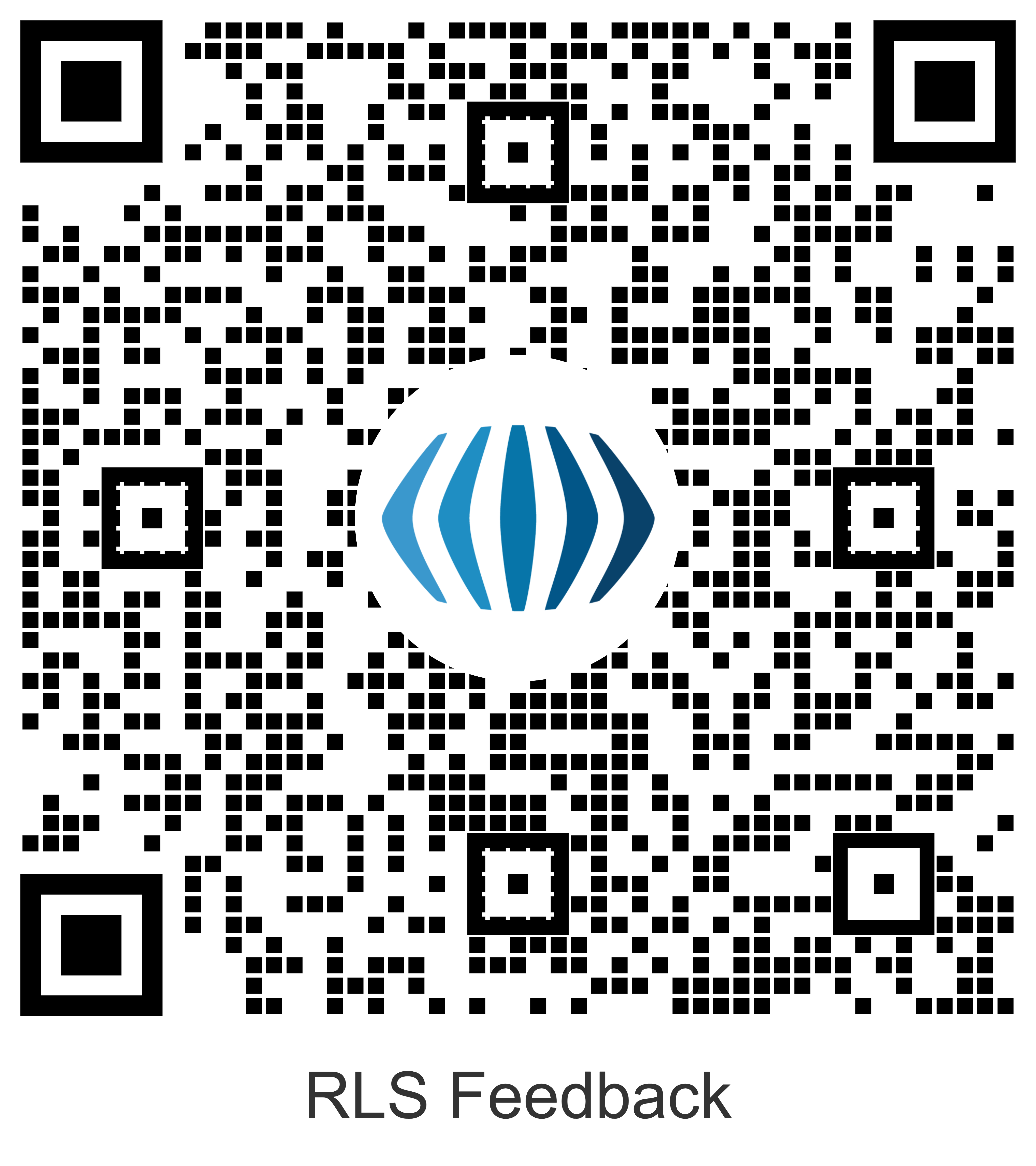 Please complete our feedback survey
by scanning this QR Code
or go to faces.ly/eval